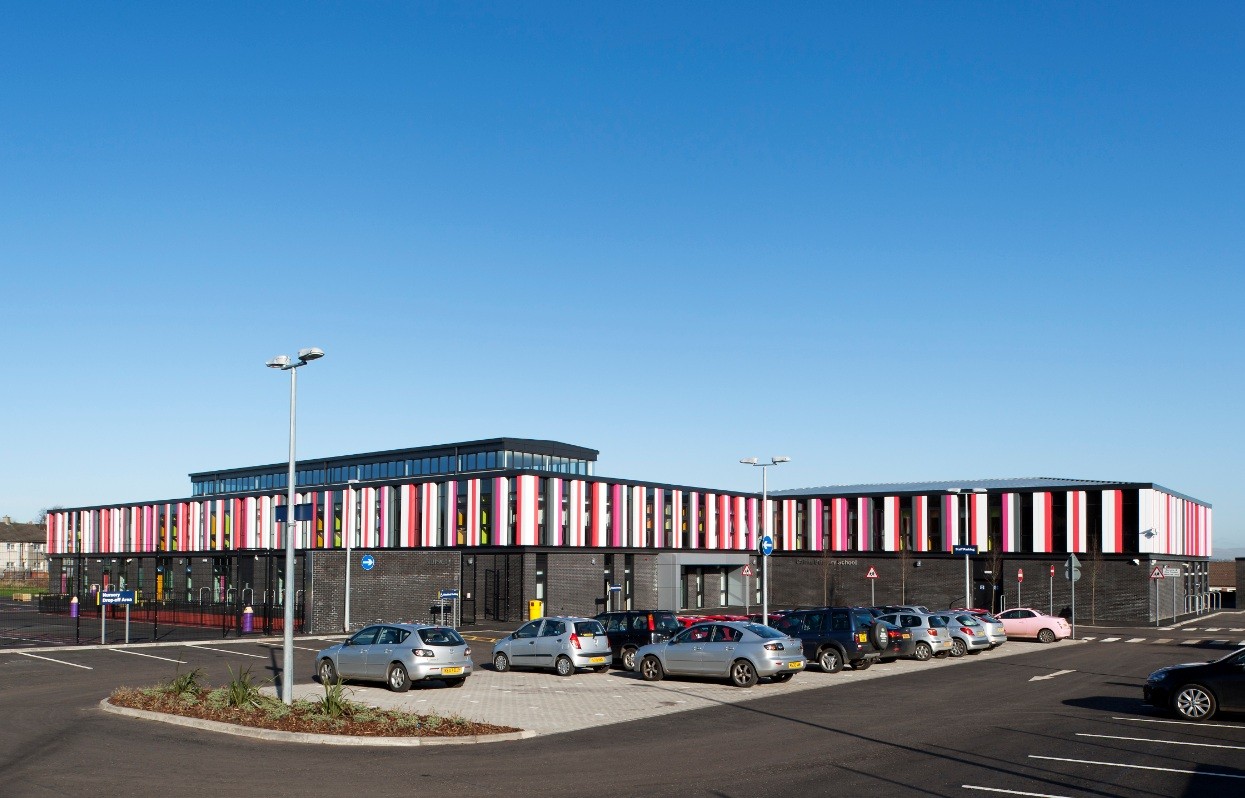 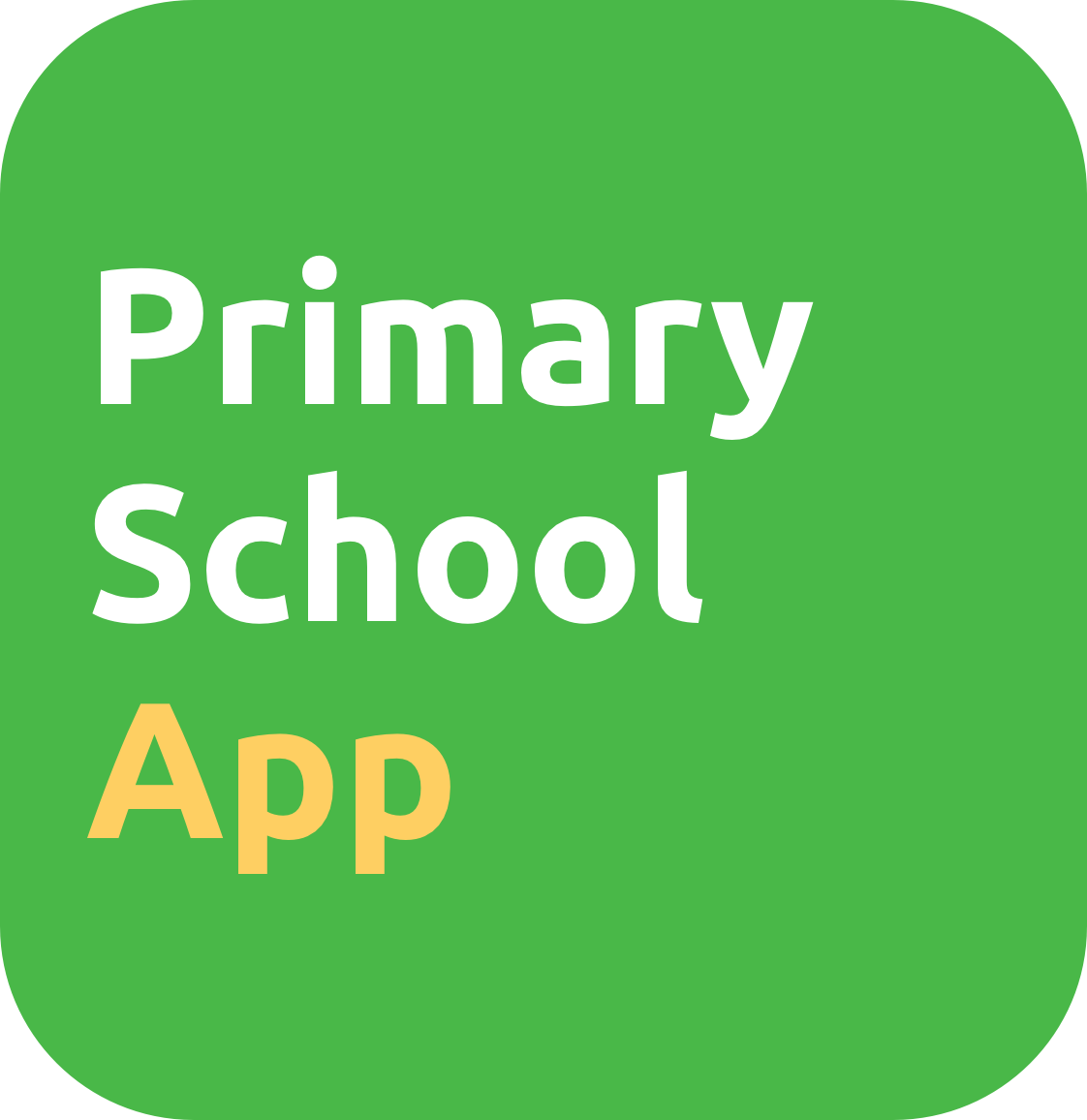 Cairns Primary School
Downloading the App
Scan the QR code on the leaflet to go directly to the     AppStore or     Google Play Store
Go to     AppStore or      Google Play Store and search for ‘PSA Primary School App’
 Once you have opened the app, search for ‘Cairns Primary School’
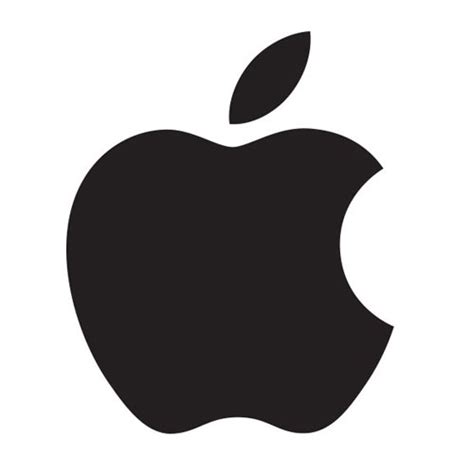 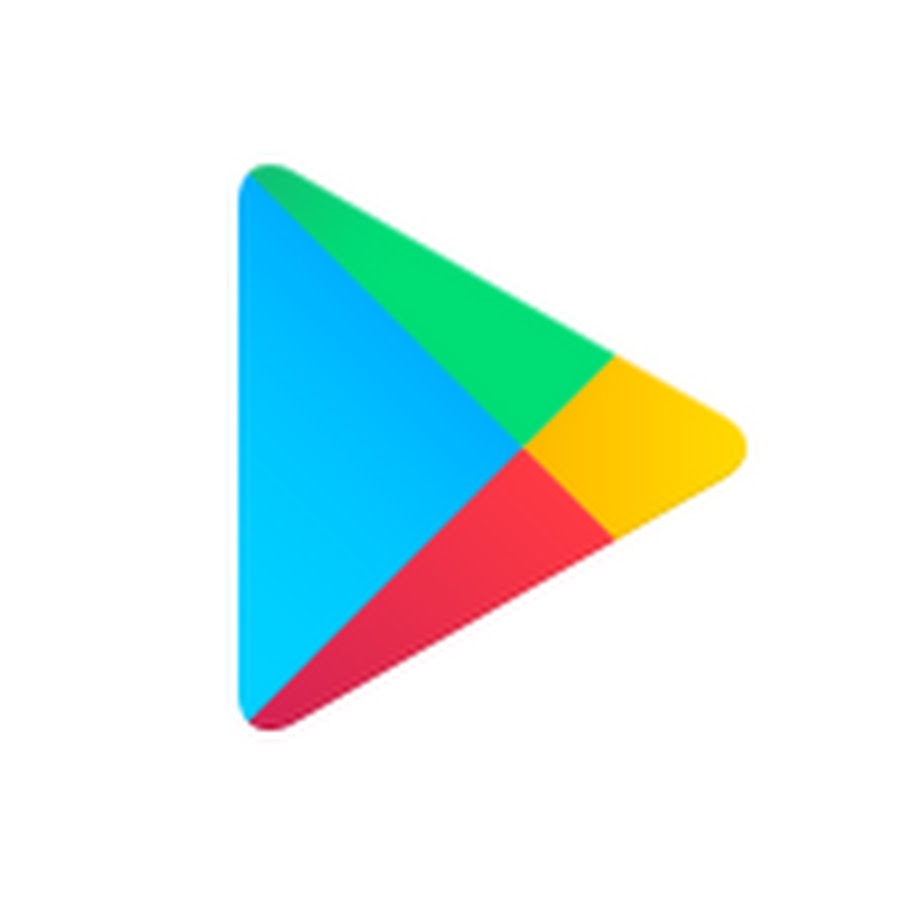 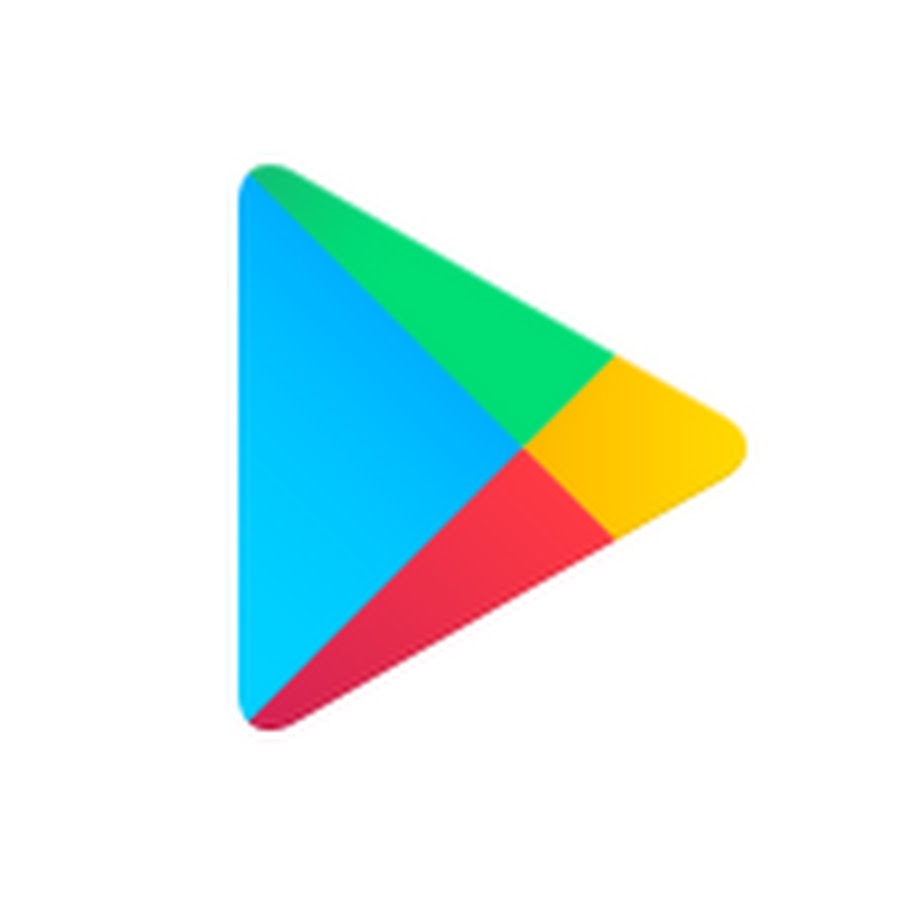 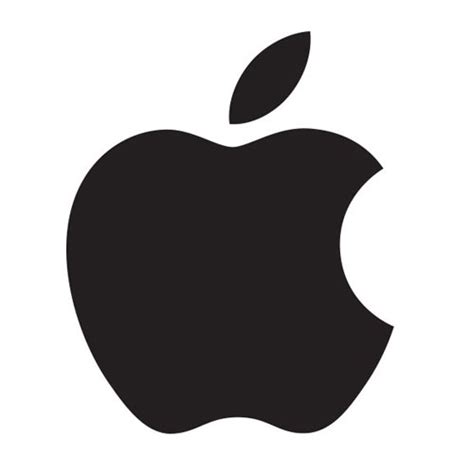 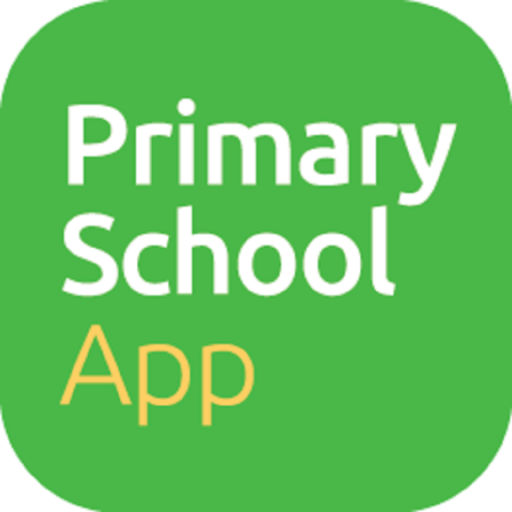 Logging in
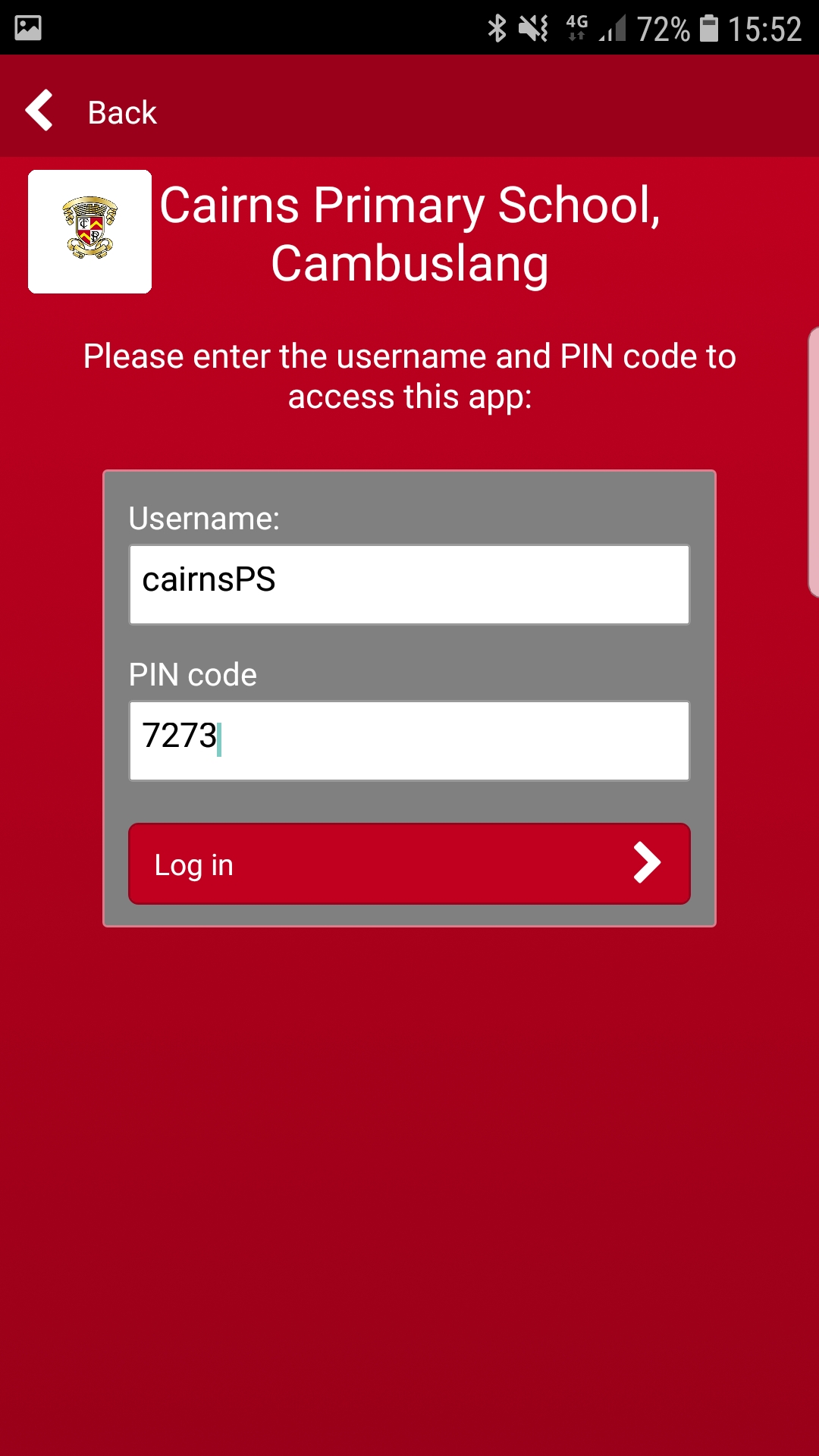 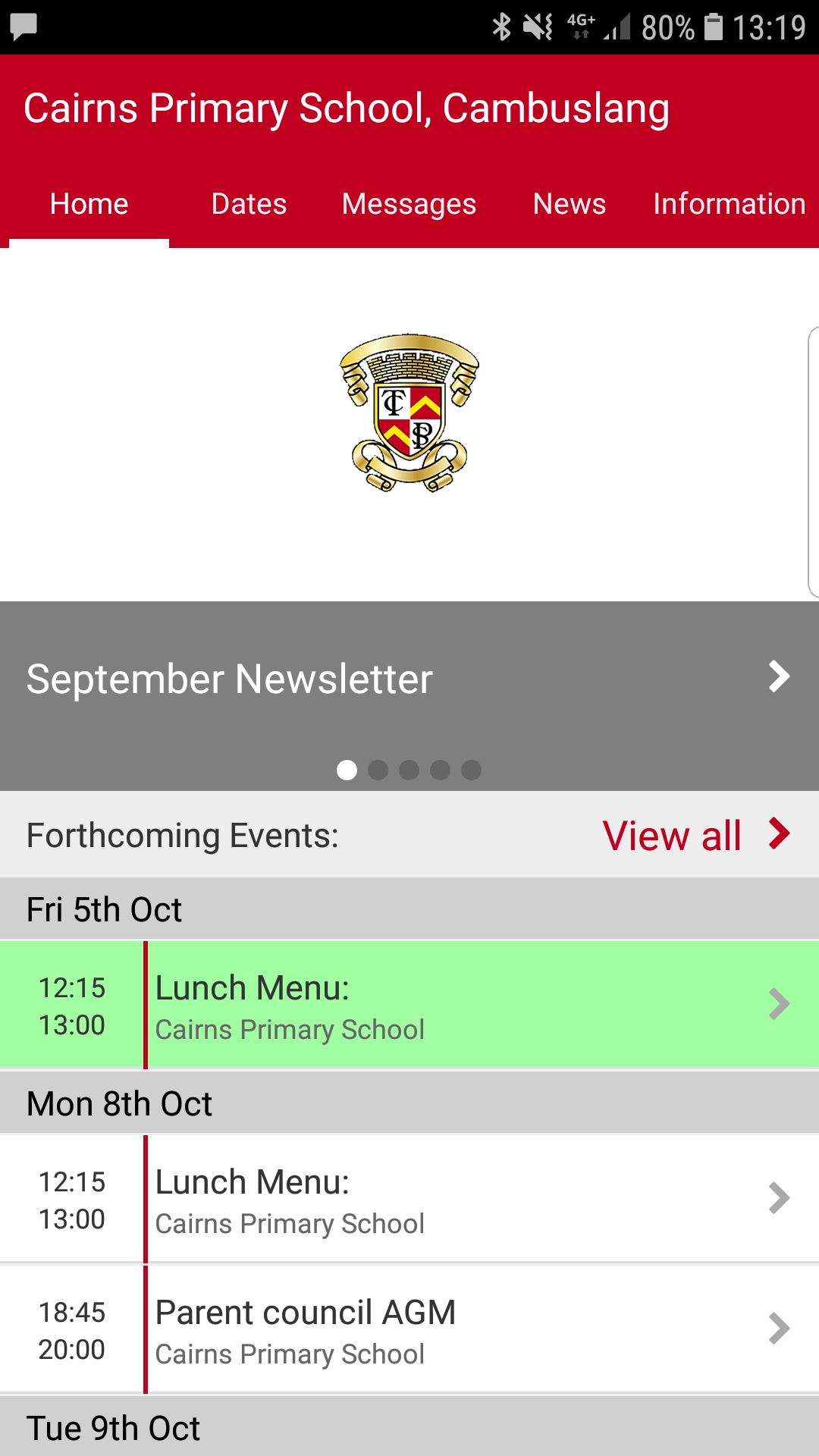 The Homepage
Menu tabs
Access to latest news
Upcoming events
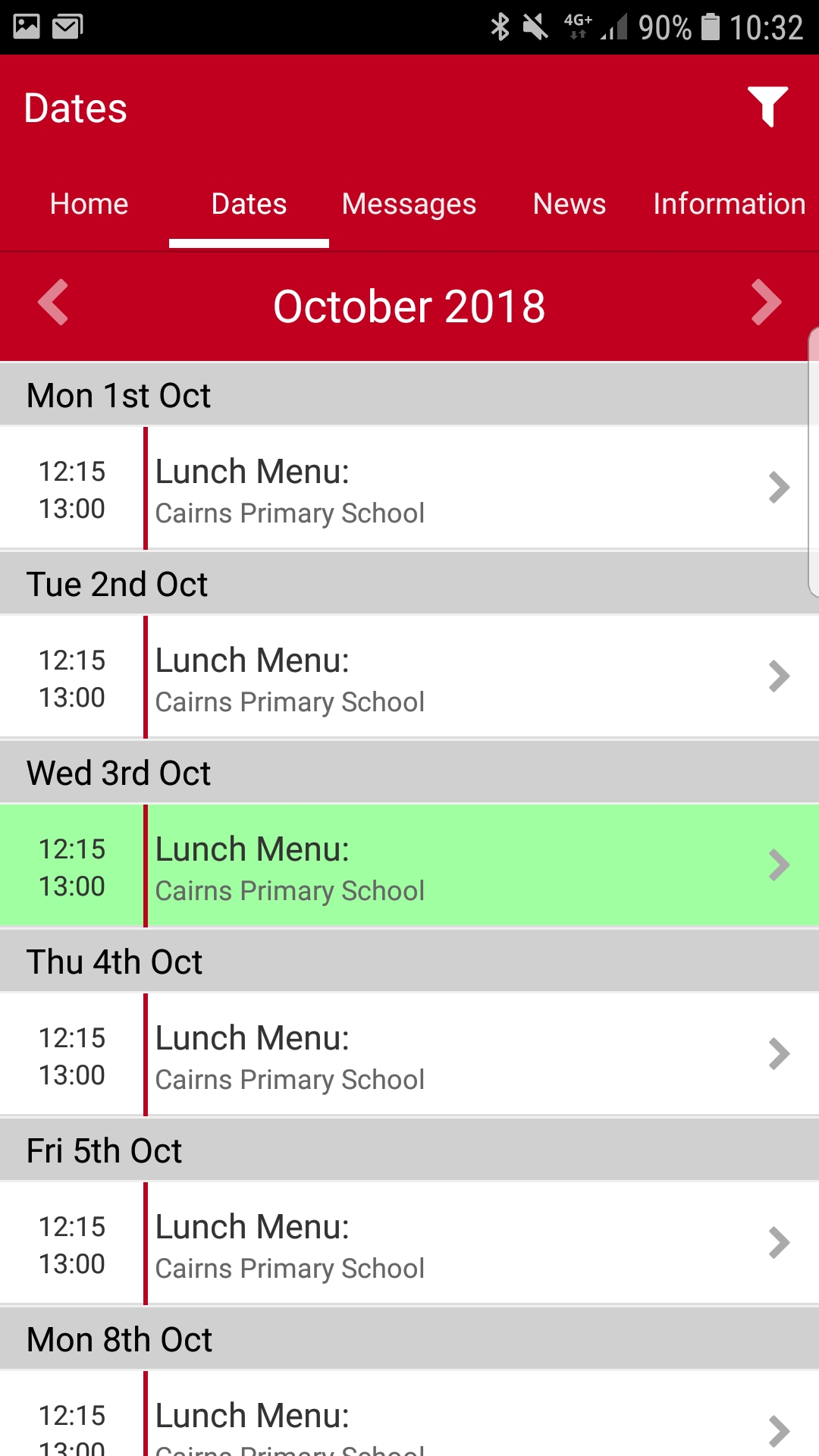 Dates
Access to school calendar
Daily lunch menu
Click entries for more info
Scroll across for next month
Dates
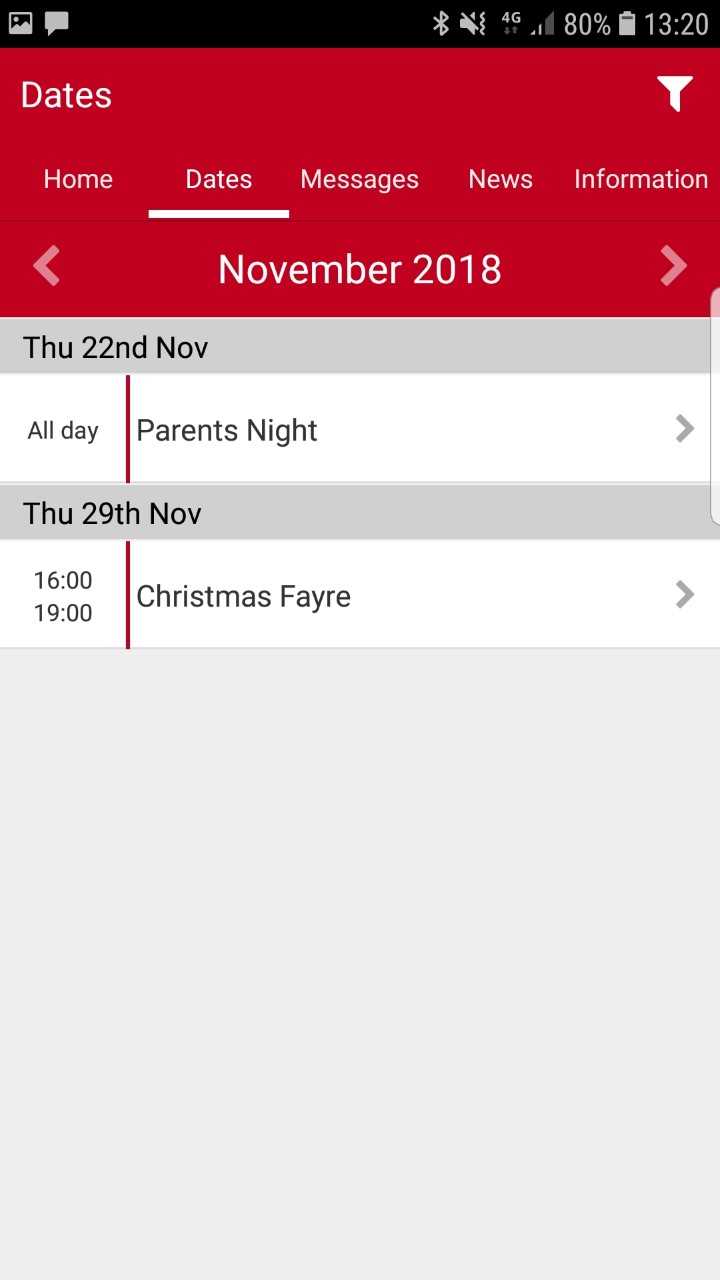 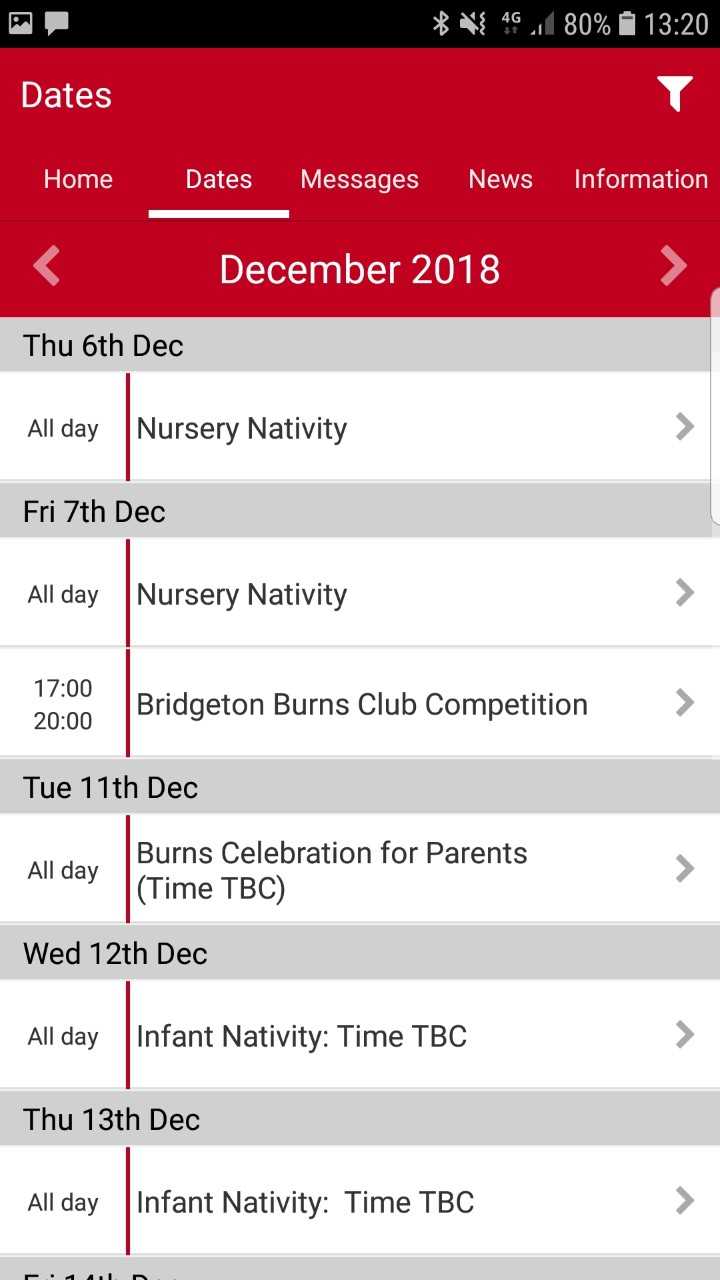 Filtering Dates
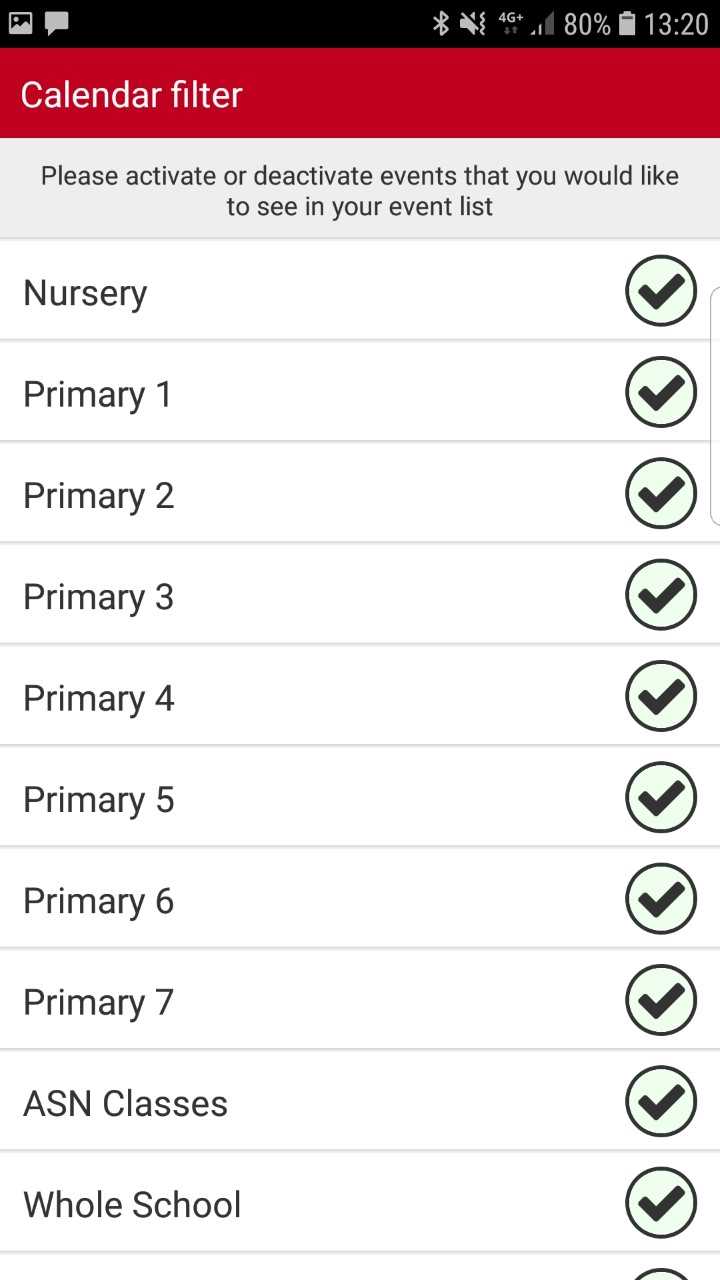 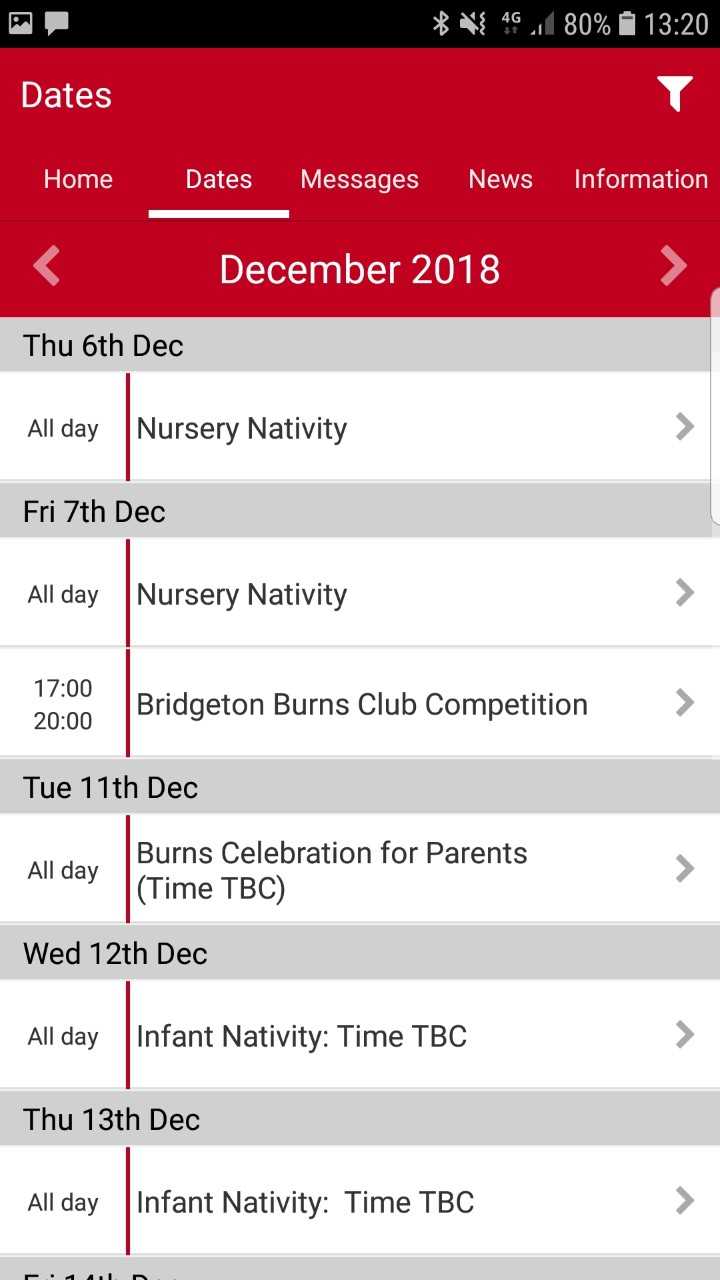 Choose what you want to see
Choose whole school, your child’s stage and either ‘Infants’, ‘Juniors’ or ‘Seniors’
Choose ‘Catering’ if you want to see lunches
Default setting is to see all events
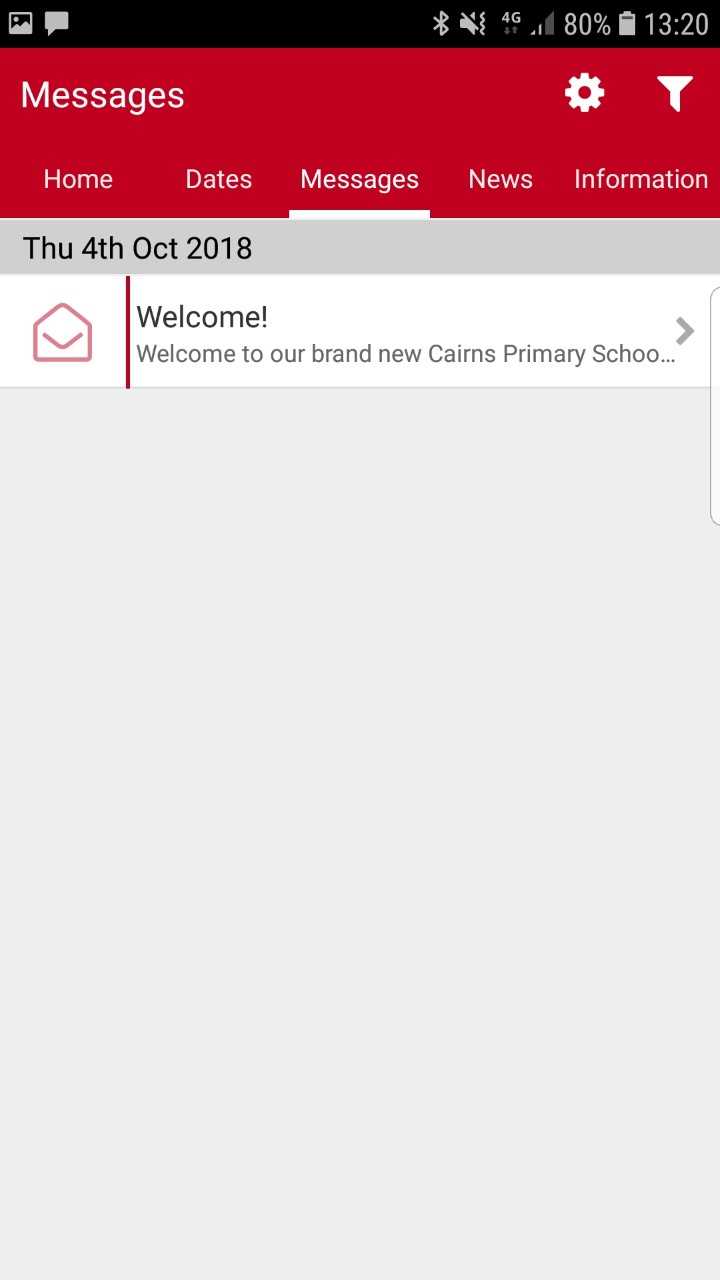 Messages
Messages and alerts sent out by the school
Notification pop-ups
Filter system as before
Choose your relevant departments
Settings cog allows you to mark as read/delete
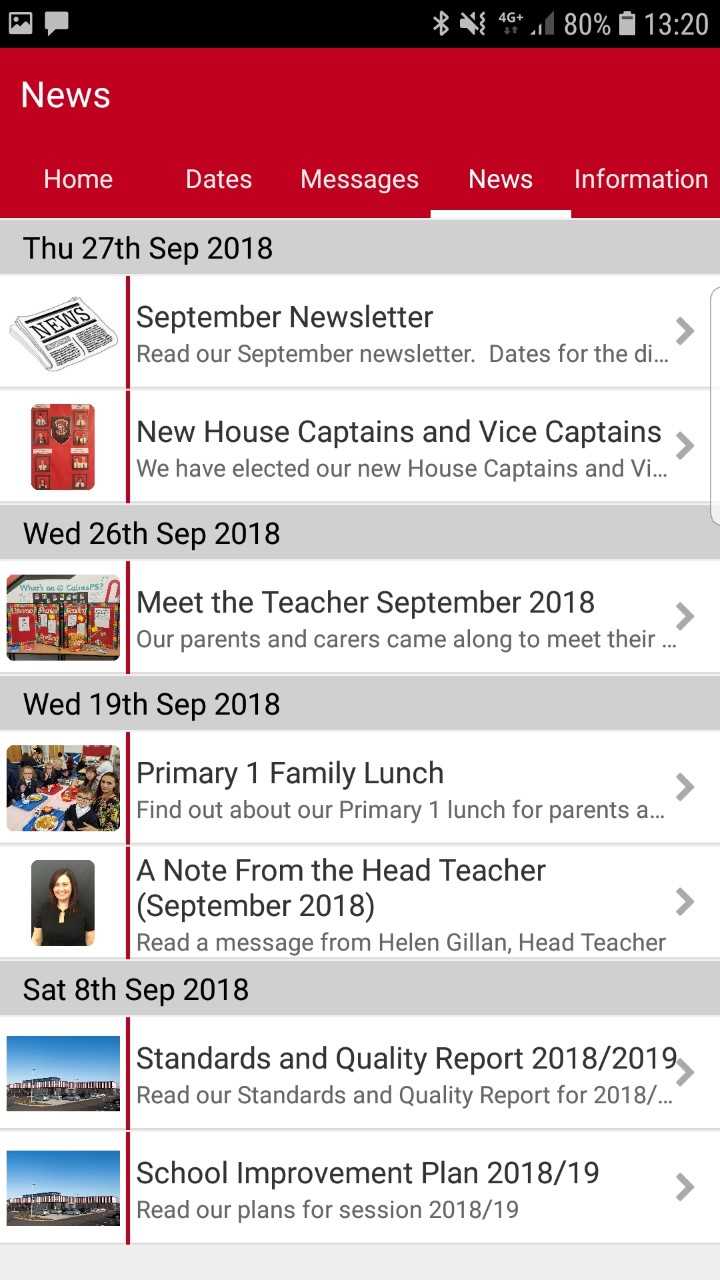 News
Reports on latest news in school
Click on each story to learn more
Link to website or link for downloading a document
Keeping up to date with events/developments
Information
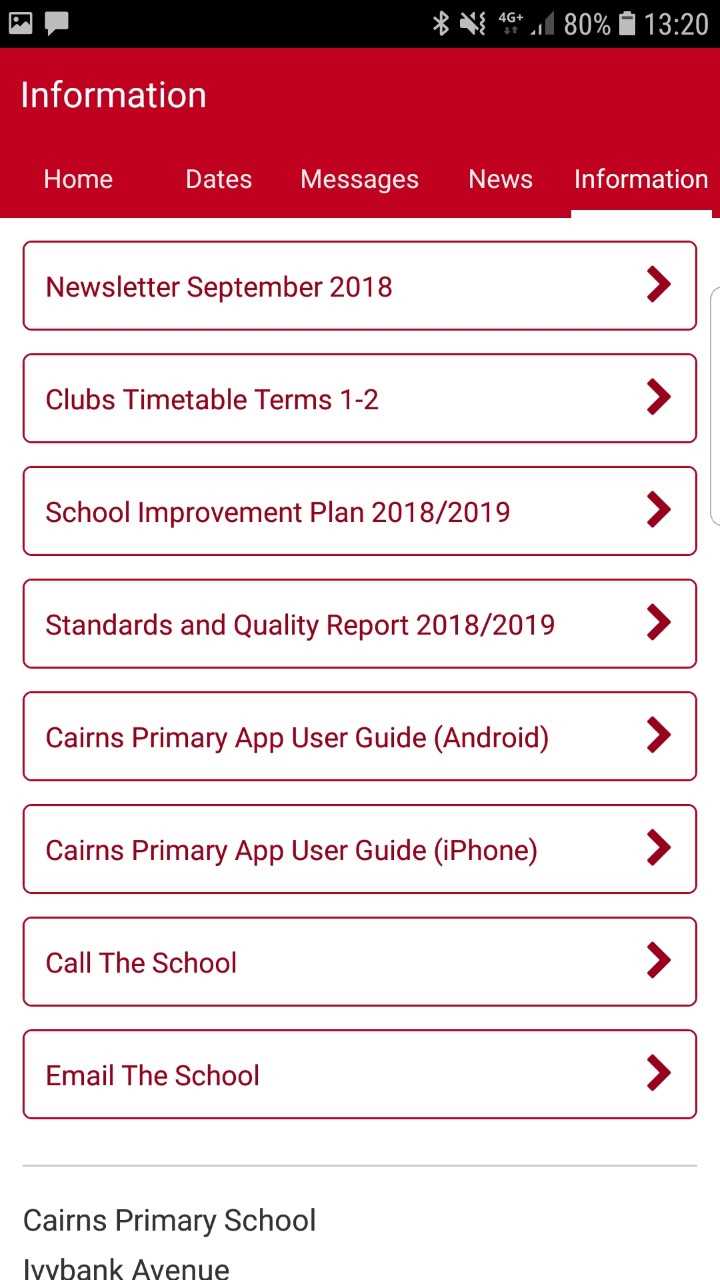 Links to important documents e.g. School Improvement Plan
Latest newsletters
User guides for the app
Clubs Programme
Contact details for school
Enjoy the App!
Hope it will be useful!
 Share the login details
 Comments/suggestions – what’s missing?
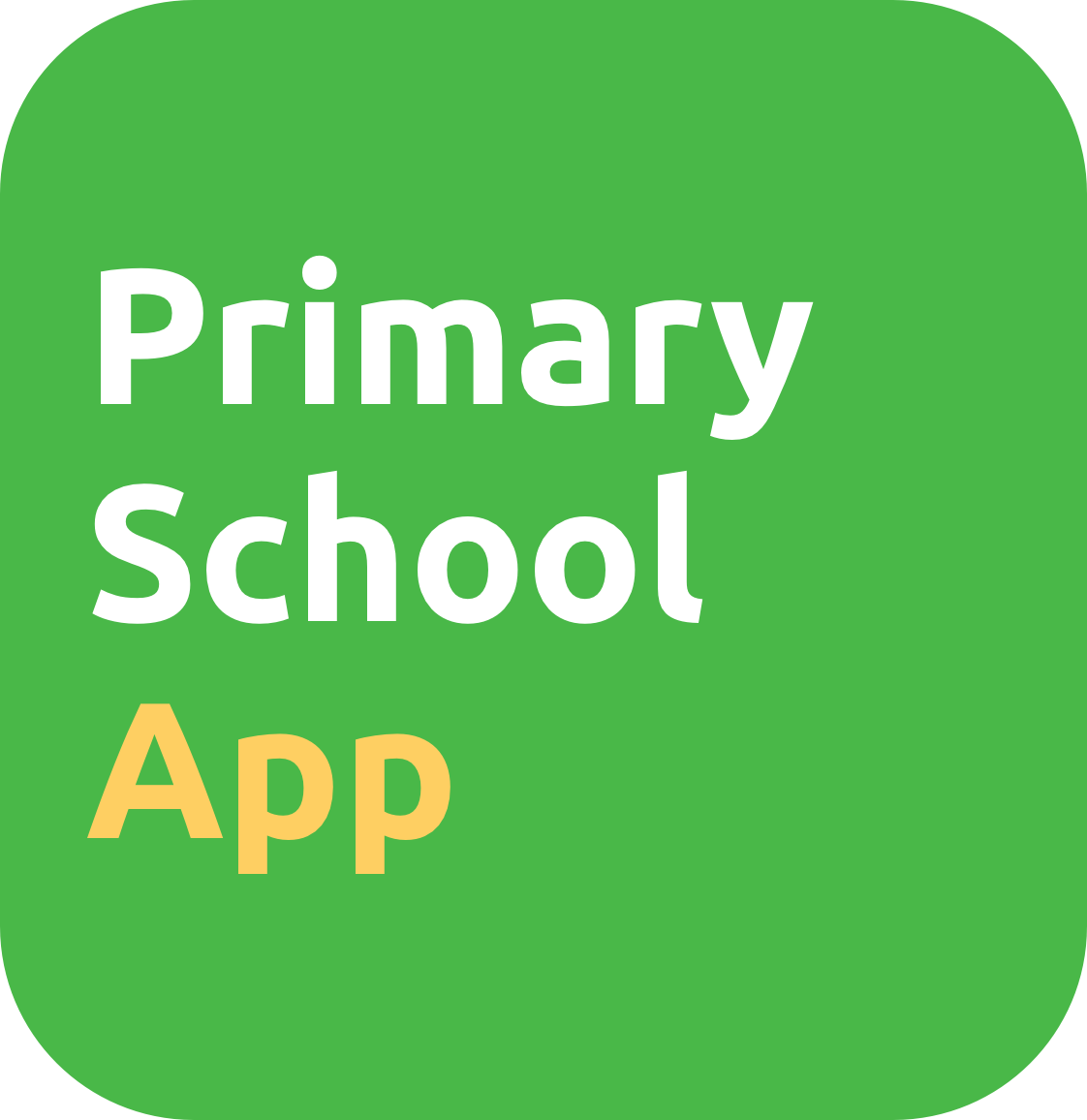